Agenda
Quiz
Arab Spring
Notes
Video
Capitalism
Notes 
Video
Essay
Quiz Next Class
Objectives
Explain what the Arab Spring is.

Understand how capitalism has evolved since Adam Smith
Analyzing Political Cartoon
1)What do you know about the Arab Spring?

2) Describe the symbolism you find in the image.

3) Describe what is going on in this picture.

4) What message is the artist trying to convey?
179. Arab freedom uprisings
The middle east has had a century of war and conflict.
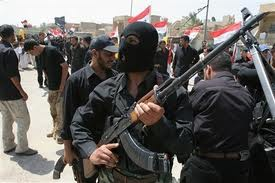 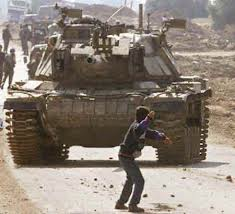 Spring 2011
Young people in the Arab world wanted something better.
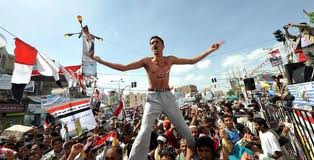 REVOLUTION!
Starts in Tunisia when a street vendor set himself on fire to protest corruption. 
Thousands begin to protest their government.
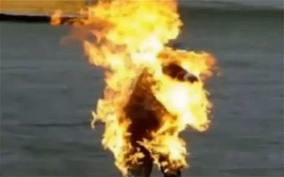 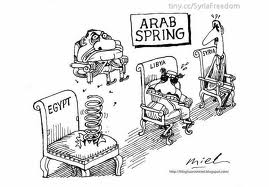 It worked
Leaders in Tunisia and Egypt forced out.
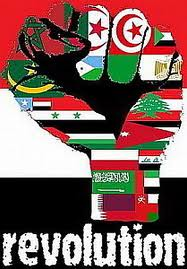 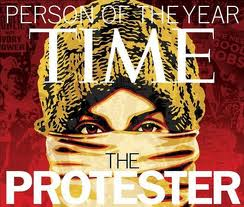 Spread to other countries…
Some rulers promised freedoms, others killed protesters 
Example of how globalization affects conflict
Spread through social media
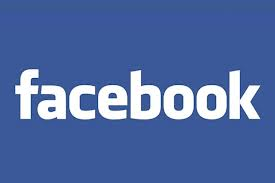 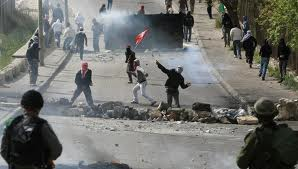 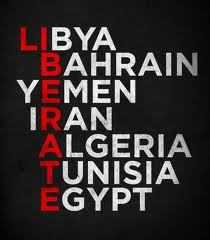 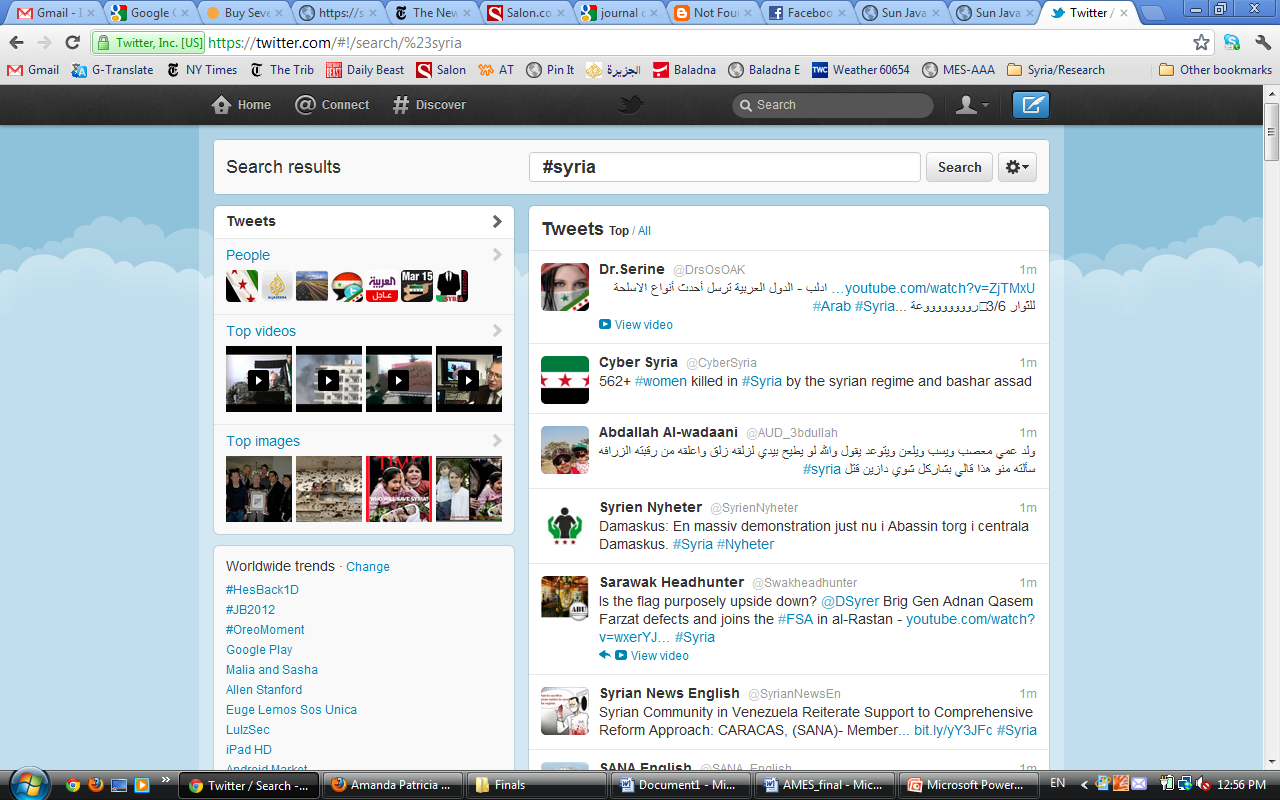 185. Capitalism
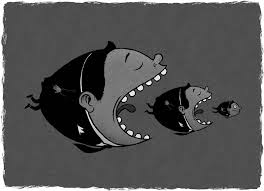 Survived the Great Depression. 
Most countries have capitalist economic systems.
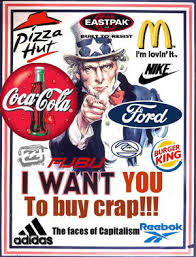 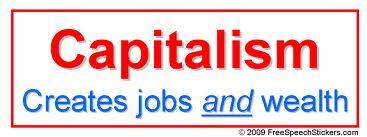 Adam Smith vs Today
Governments tightened regulations of business and banks
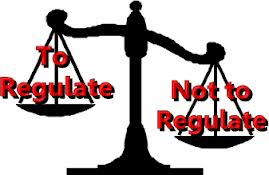 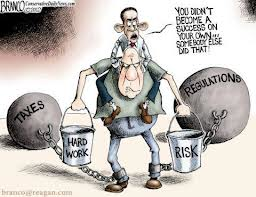 John Maynard Keynes
Unlike Adam Smith, Keynes said governments SHOULD interfere in the economy.
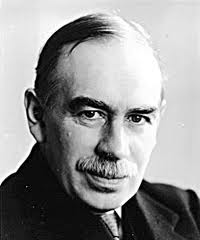 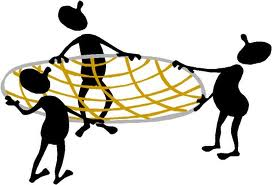 Keynes ideas…
Governments can stabilize economy by raising or lowering taxes and government spending
Spending meant more jobs and increase demand for goods
Provide safety net for citizens (Social Security and Medicare)
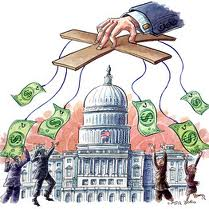 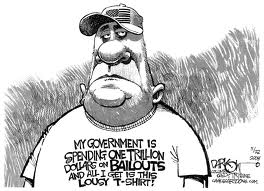 Conservative vs Liberal?
Conservatives believe Smith is right
Liberals believe Keynes is right
             (more or less)
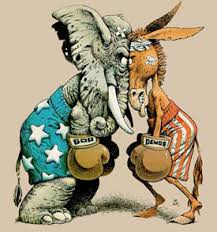 Money flow
Money goes to countries where wages are less
Meaning money is going to China
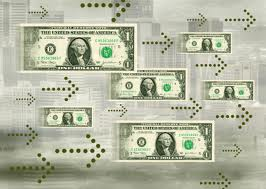 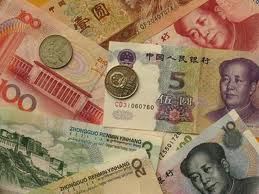 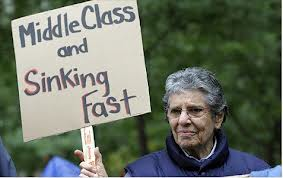 The shrinkingmiddle class
This levels incomes across nations. 
Workers in China now make more,  US workers earn less
US middle class shrinking…
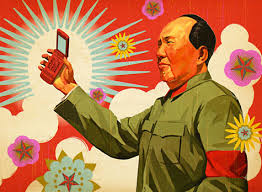 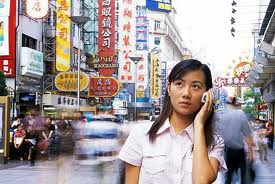 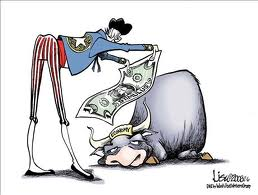 Recession of 2008
US tried Keynes ideas of government spending
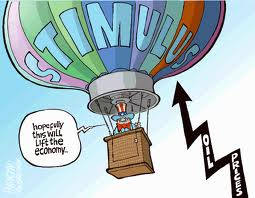